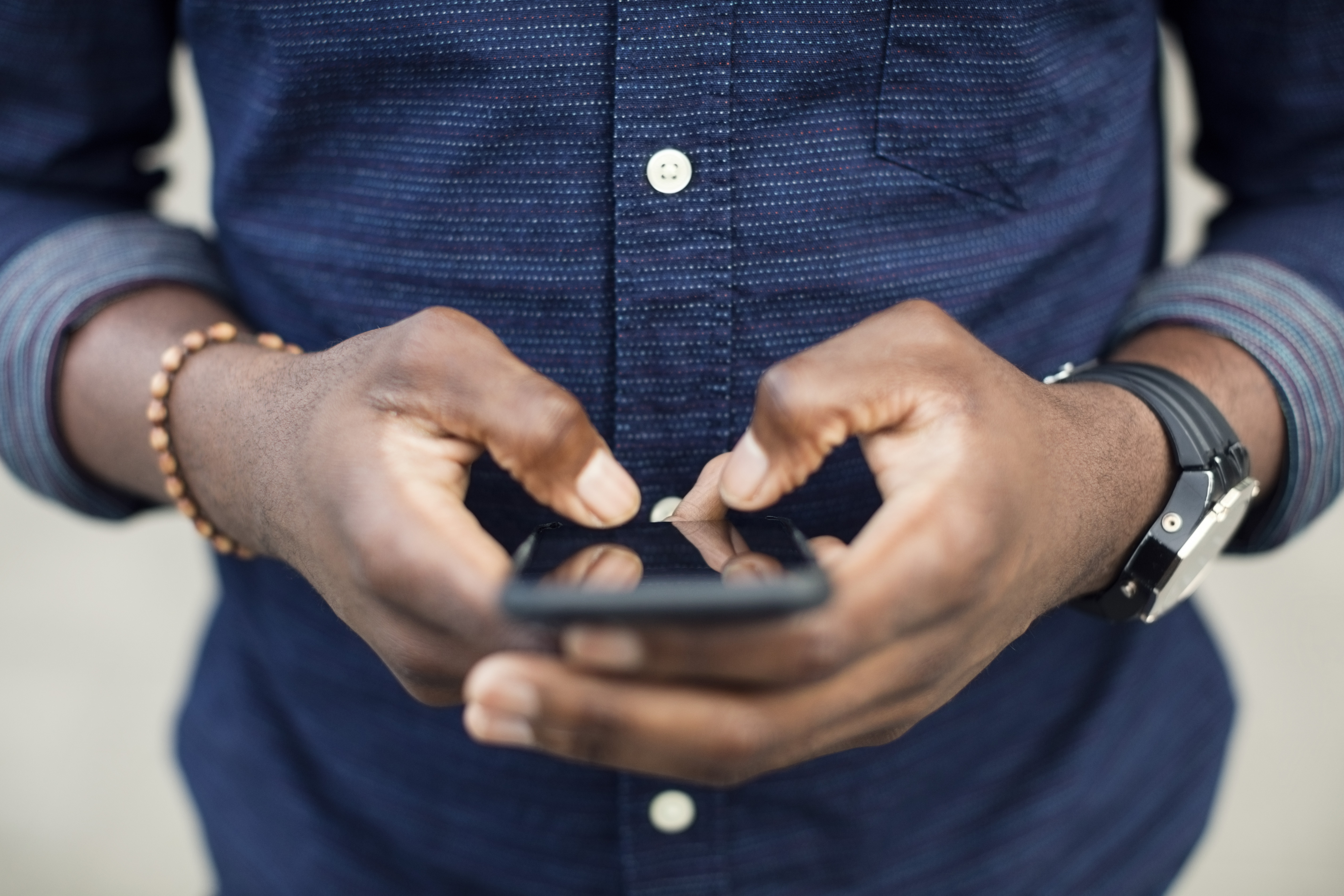 The Evaluation Essay
House Bill 5 Presentation
Basic Components of the Evaluation Essay:
Instructions
Introduction—establishes credibility (why should the reader take your word, your judgment), familiarizes the reader with the topic …
Thesis/Central Claim: “In this essay, I will demonstrate why you should (or should not) purchase _______________.”
Reasons—support your Thesis/Central Claim—at least THREE reasons
Closing/Concluding—Restates your argument, provides your recommendation. Please never use the phrase “In conclusion.”
Transcends (Seemingly) Usual Writing Assignments
A difficulty with the Evaluation Essay is for students to wrap their minds around the notion they will write on a topic that is not traditionally argumentative (Death Penalty, Gun Control, Birth Control, Parking on Campus, Legalize Weed). Students in my courses must have their Topic Proposals approved before composing early drafts.
Previously Used Topics for the Evaluation Essay
Students Must Choose a Product to Evaluate
Often students want to “formalize” this writing assignment. They seem to think that essays are about universal and heavy topics. This assignment allows them to write about something lighter. The emailed Topic Proposal allows student and instructor to work through comprehension. Another potential difficulty: students want to write argue broadly (“Vegan diets are better” or “SUVs are better for a family” or “Video Games are not bad for society”).
Video Game: “Grand Theft Auto IV”
Jeans: “Levi’s 501 Stretch Selvedge”
Curling Iron: “Redken TXH 1138”
Flat Iron: “Honeycomb Five Thousand”
Athletic Shoes :“Nike Dart 9”
Make-up: “Lash Blast Fusion”
Truck: “Dodge Ram Hemi 1500”
Smart Phone: “LG K7”
Mexican Food: Andale of Old Mesilla
Remind Students: we use reviews often to help us decide on purchases
Reviews are INDEPENDENT
Students must understand their role as Evaluator. “I’ve experienced this product before you have. I can honestly let you know if I think you should or should not purchase the product.”
We want to avoid the language and strategy of marketing (inherently biased). 
Maintain a limited focus rather than a broad one (evaluate certain dishes from a restaurant on a particular visit rather than the entire menu).
Evaluations are comprised of both positives and negatives.
Topic Proposal sent. Approval received.
Emailed Topic Proposals
Composition and peer review.
Allow students to discuss in small groups before Topic Proposals are due.
“I’m going to evaluate Converse Chuck Taylors. These shoes are available as both high-tops and low-cut and sell for $55.00. My evaluation will be based on their price, their comfort, and their durability (literally and in a fashion sense). The working title of my essay is Chucks Never Go Out of Style.”
Submission date. Grade, return.
Revise, resubmit or before the Literacy Narrative’s due date.
Photo Collage